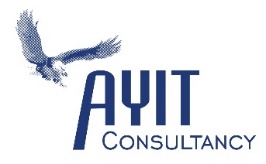 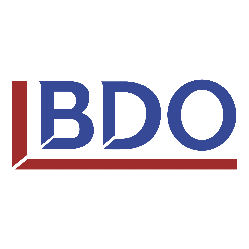 11 november 2024
Kostprijsonderzoek 
kinderopvang
In opdracht van:
Ministerie van SZW
Onderzoeksteam
Remco van Eijkel (SEO)
Senior projectleider SEO
Markt voor kinderopvang
Effectonderzoek toezicht en handhaving kinderopvang

r.vaneijkel@seo.nl, 06 43226288
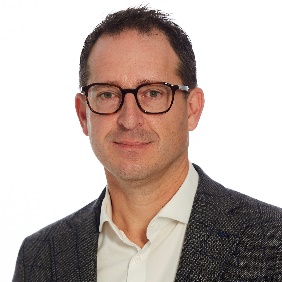 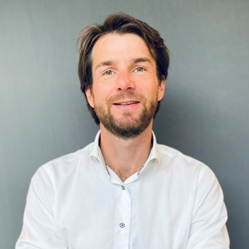 Jorrick van Heesch (BDO)
Senior manager BDO Advisory
Benchmarkanalyse financiële kengetallen top 15 kinderopvang
Adviesnotitie aandachtspunten financiële benchmarking
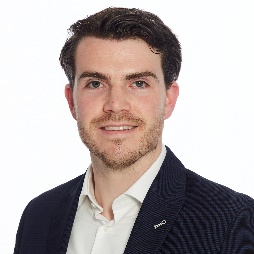 Tim Schwartz (SEO)
Onderzoeker SEO
Kostprijs kinderopvang CN
Naar een stabiel  stelsel van kinderopvang
Bob Derison (BDO)
Bedrijfskundig adviseur BDO
Sectorbrede benchmarking
Kostprijsonderzoeken
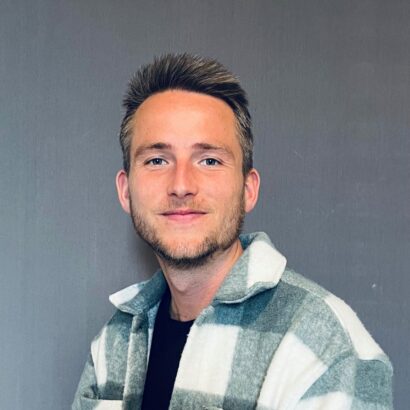 William Luiten (SEO)
Onderzoeker SEO
Markt voor kinderopvang
Effectonderzoek toezicht en handhaving kinderopvang
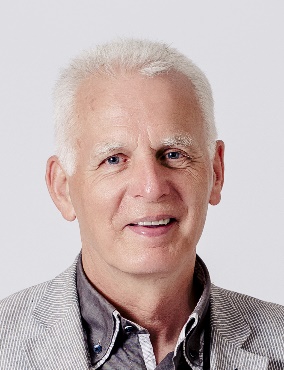 Tony Weggemans (AYIT)
Adviseur kinderopvangsector
Mijn Kostprijs
Kostprijsonderzoek gastouders
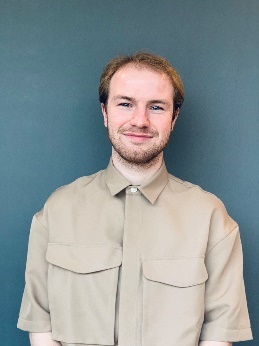 Doelen van het onderzoek
In kaart brengen van kostprijzen kdv, po, bso en goo en hoe deze zijn opgebouwd

Verklaren van variatie in kostprijzen
Welke organisatiekenmerken zijn relevant?
Wat is de variatie in het aanbod?
Kunnen kostprijsverschillen worden verklaard door (kwaliteits)kenmerken van het aanbod?

Casestudies om ook kostenverschillen  op locatieniveau te kunnen verklaren 

Doen van beleidsaanbevelingen
Inhoudelijk: sluit de huidige financieringssystematiek aan bij de kostenstructuren in de kinderopvang?
Procesmatig: welke verbeteringen in de verzameling van kostprijsdata en het doen van kostprijsonderzoek zijn in de toekomst mogelijk?
Onderzoeksfasering in vogelvlucht
mei
maa-apr
juni-sep (inmiddels afgerond)
okt-feb
Kernelementen:
Onderzoek bouwt voort op inzichten uit het ‘Mijn kostprijs’ onderzoek
We betrekken optimaal het veld bij het onderzoek 
Waarborgen van kwaliteit door externe validatie
Grotendeels op basis van empirie
(externe) begeleiding van het onderzoek
Ondersteuning van het Waarborgfonds (inhoudelijk en communicatie) 

Aansturingsgroep bestaande uit SZW, Waarborgfonds, NZa en ACM

Klankbordgroep bestaande uit BK, BMK, BVOK, Nysa, BOinK, VWO, FNV, VNG en Waarborgfonds

Focusgroepen met organisaties en experts
Voor uitwerking kostprijsmodel, uitwerken en testen invultool en duiding resultaten
Data-uitvraag kinderopvangorganisaties (1)
Vorige week is invultool verstuurd met verzoek kostengegevens aan te leveren
Ook te vinden op de websites van de brancheorganisaties

 Belangrijk dat zo veel mogelijk organisaties meewerken
Alleen dan vormt zich een representatief en compleet beeld van de diversiteit in het aanbod en leveren statistische analyses robuuste resultaten op

Deelname levert ook direct wat op: rapportage over eigen kostprijs en benchmark

Invultool gaat uit van kostenindeling naar productieprocessen
Wijkt in sommige gevallen af van de fiscale indeling

Verzamelde kostengegevens worden uiterst vertrouwelijk behandeld
Geanonimiseerd en niet gedeeld met opdrachtgever of derden
Opgeslagen op een beveiligde locatie
Data-uitvraag kinderopvangorganisaties (2)
Er is uitgebreide ondersteuning bij vragen over de invultool:
Email: Kostprijsonderzoek_kinderopvang@seo.nl
Telefoonnummer: +31(0)6 43 43 64 92
Teams (vanaf 13/11): wo. 10:00-11:00 en vr. 10:30-11:30

Meer informatie is te vinden op: https://www.seo.nl/onderzoek-naar-kostprijzen-in-de-kinderopvang/ 

Wij verzoeken u om de invultool uiterlijk 6 december terug te sturen naar: Kostprijsonderzoek_kinderopvang@seo.nl

Wij danken u bij voorbaat hartelijk voor uw deelname!
Dataverzameling gastouders
Voor gastouderopvang hanteren we een andere methode voor dataverzameling

Financiële gegevens via administratiekantoren, ureninzet via gastouders zelf
Hartelijk dank voor uw aandacht!
Vragen?